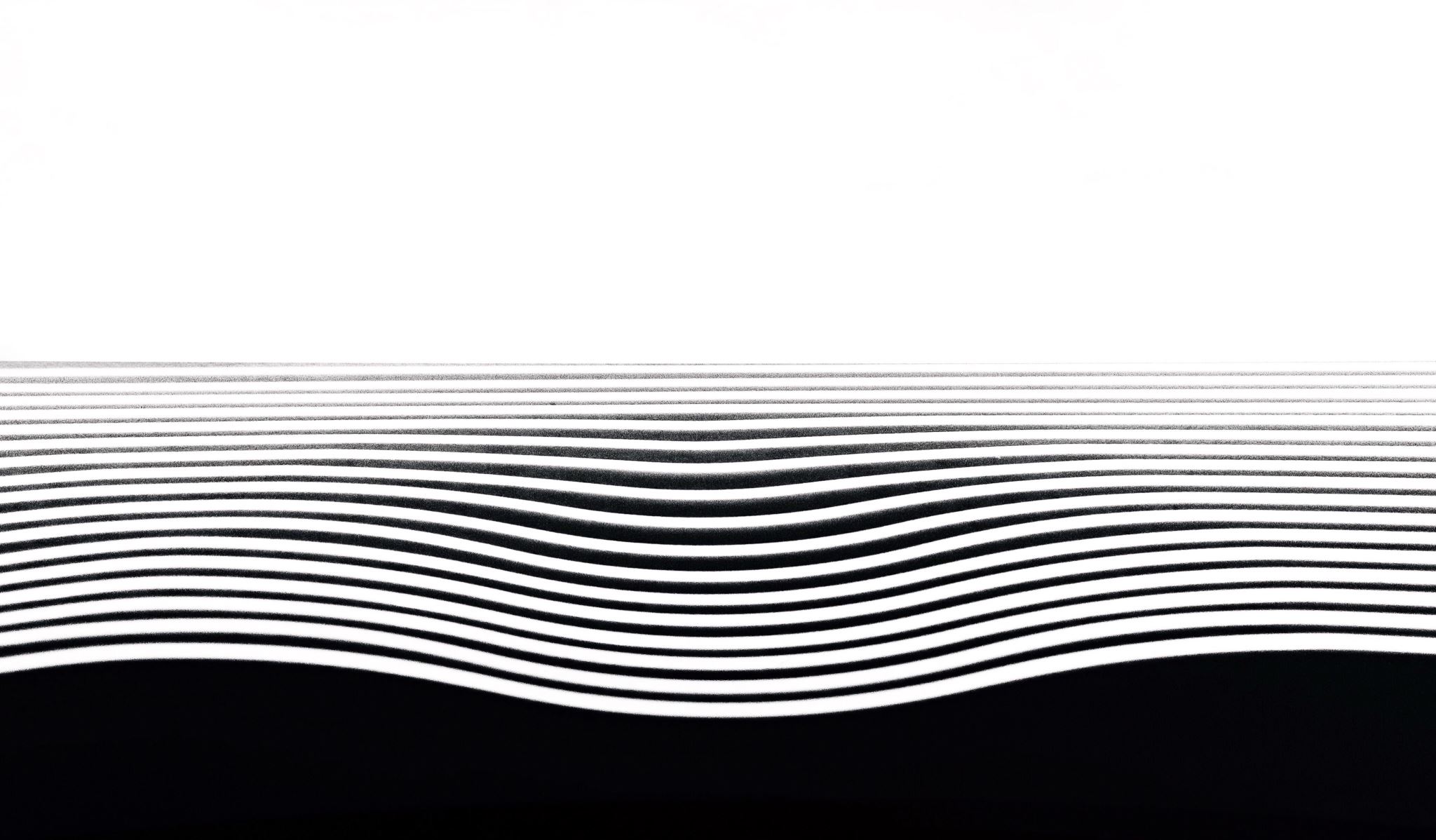 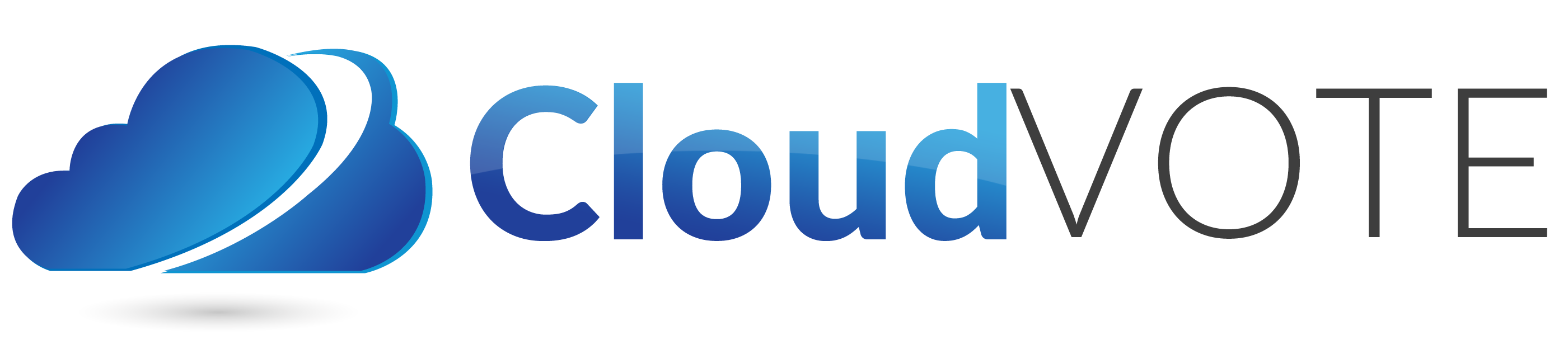 Presented by
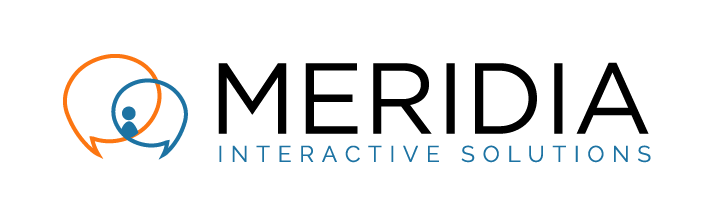 Business Meeting Voting & Elections
Welcome to the annual business meeting.
Template Instructions
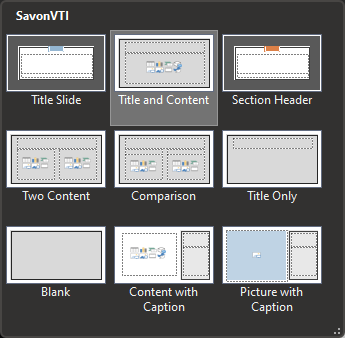 Delete this slide before importing to CloudVOTE.
You can edit every slide in this deck in any way you’d like.
You can include in your deck slides that are non-interactive (informative only).
Create slides that you want to vote on by using the Title and Content slide layout. This will let CloudVOTE automatically recognize the number of answer choices.
Make sure to put Question/Motion text in the top box (Title) and use bullets for Answers. Best if you use 1, 2, 3 or A, B, C bullets, not symbols.
After importing to CloudVOTE, go through the Slide Review process to specify which slides are interactive (voting) slides and whether they are required, or optional. Also check for errors in slides and number of answer choices.
Voting Schedule
Motion #1
Move that the Town vote to raise and appropriate $200,000, to be expended under the direction of the Selectboard, to provide point of entry treatment (POET) systems instead of providing bottled water as a mitigation measure where the sum of six regulated per- and polyfluoroalkyl substances (PFAS6) regulated by MassDEP are detected at levels above the laboratory detection limit but below the 20 parts per trillion Massachusetts Maximum Contaminant Level in the private domestic water supplies at residences within the boundary of the Site identified by MassDEP Release Tracking Number 2-21072.
Vote on Motion #1(Move that the Town vote to raise and appropriate $200,000, to be expended under the direction of the Selectboard, to provide point of entry treatment (POET) systems instead of providing bottled water)
Yes
No
Motion #2
Move that the Town vote transfer the sum of $22,460 from ARPA Funds account #28-000-3590-281001, to be expended under the direction of the Selectboard to provide and install PFAS water treatment equipment at Bagg Hall.
Vote on Motion #2(Move that the Town vote transfer the sum of $22,460 from ARPA Funds account #28-000-3590-281001, to be expended under the direction of the Selectboard to provide and install PFAS water treatment equipment at Bagg Hall.)
Yes
No
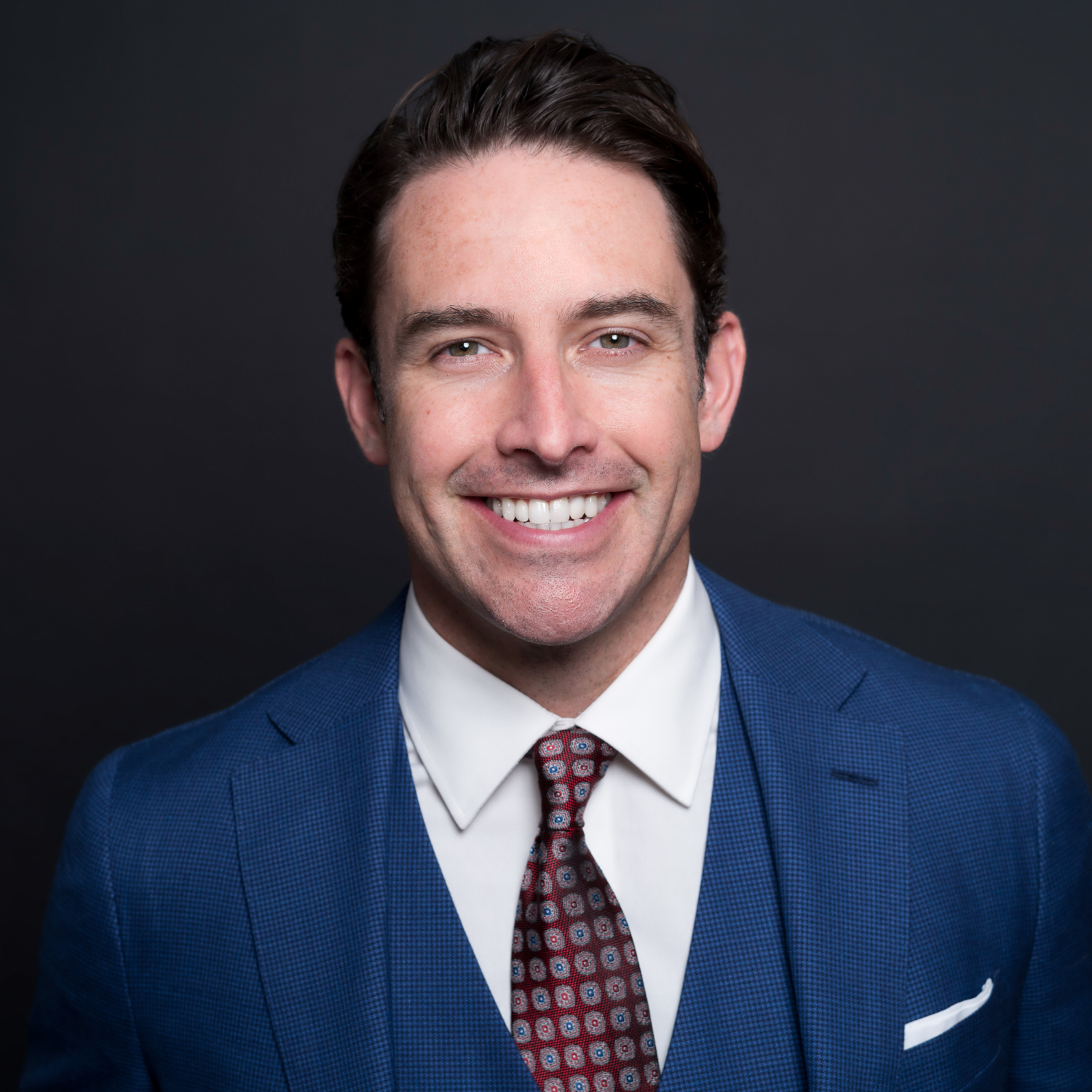 John Smith
Born in Chicago, IL
Father of 3
Project Manager at Boeing
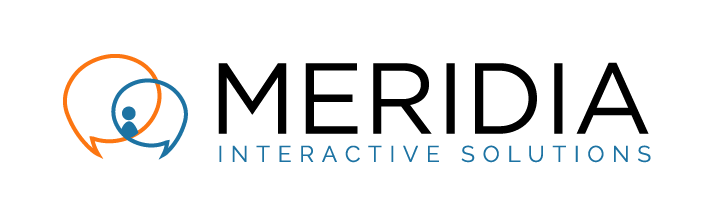 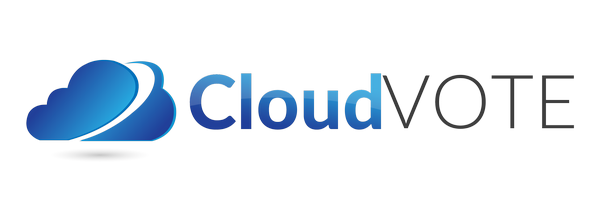 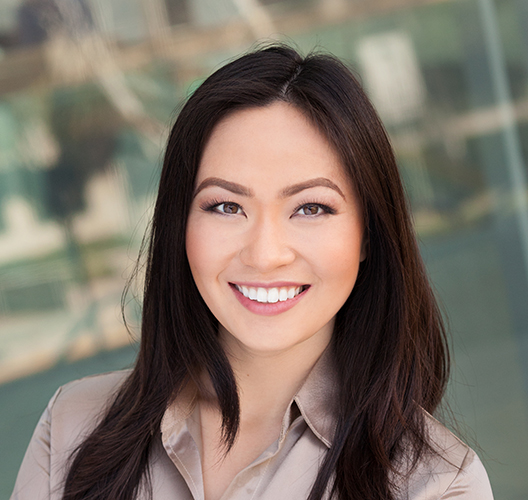 Maria Blake
Born in Miami, FL
Executive at GlaxoSmithKline since 2007
Volunteer at community events
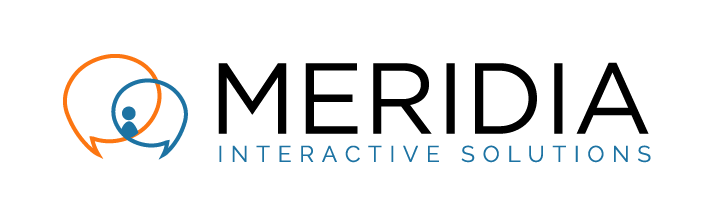 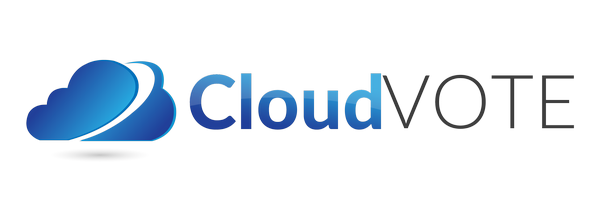 Select your candidate (pick one)
John Smith
Maria Blake
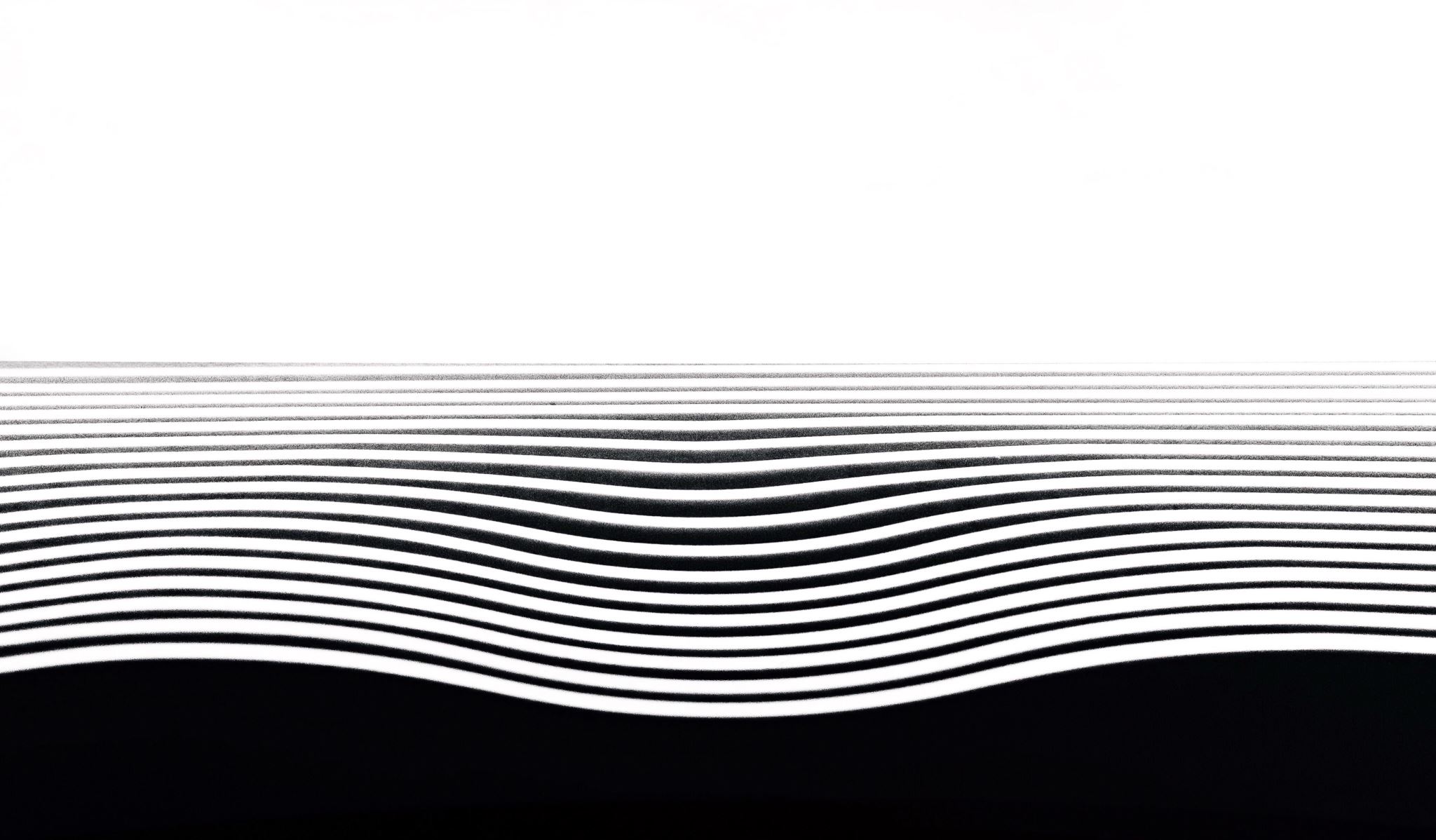 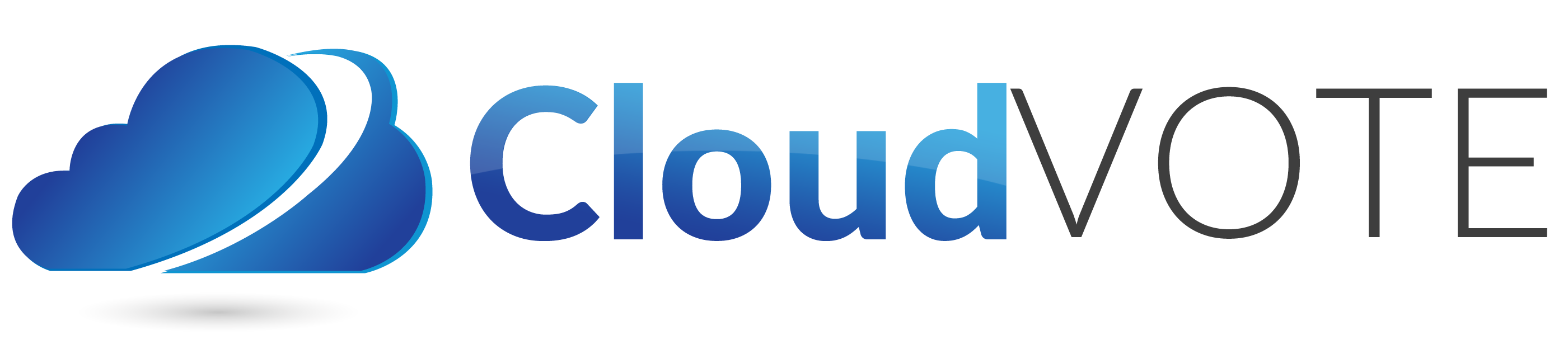 Presented by
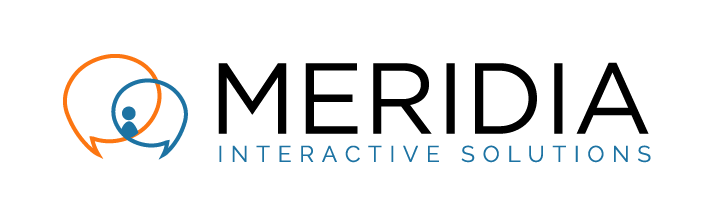 Thank you for your participation